Øyvind Nordahl Næss/VG/NTB scanpix
Kapittel 8 Språk i kontakt
Særtrekk i norsk språk
Tenk etter
1 Kva assosierer du med dialekt?
2 Kva assosierer du med omgrepet standardtalemål?
3 Finn ut kva bøyingslære, lydlære, setningslære og ordforråd betyr.
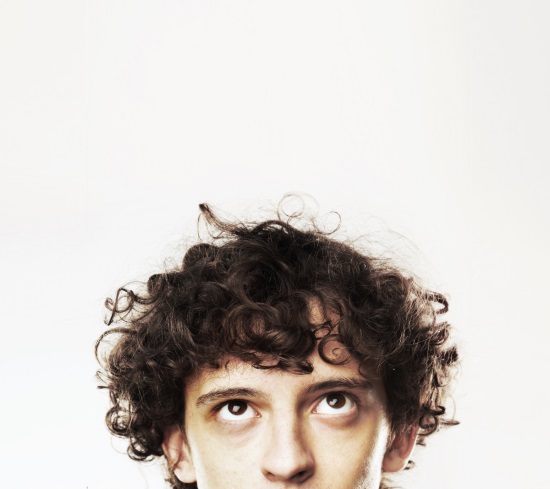 Peshkova/Shutterstock
Fellestrekk med andre språk
både ord og grammatiske strukturar felles med andre språk
viktig å kjenne sitt eige språk i møte med framandspråk
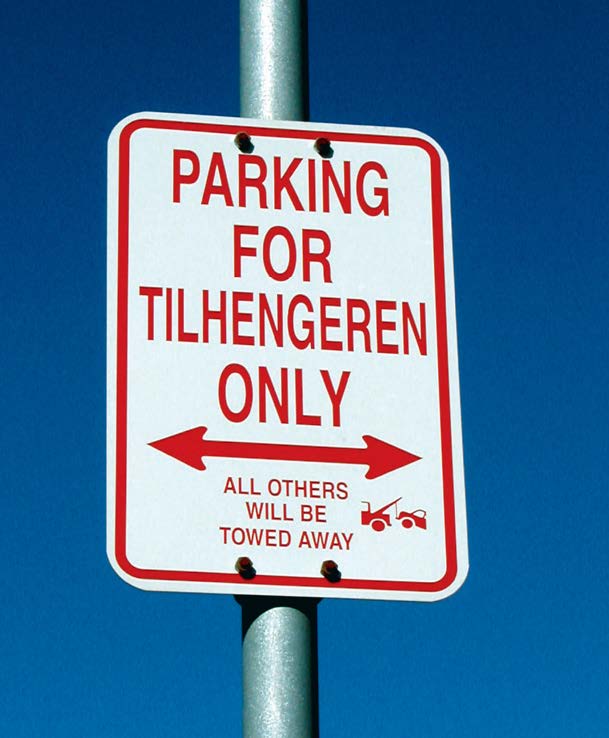 Berit Keilen/NTB scanpix
Norsk er..
Skriftleg:
nynorsk og bokmål
målformer
gjensidig forståelege
Landsdekkande

Munnleg:
mange dialektar
Språkleg mangfald i andre land
Sveits - fire offisielle skriftspråk 
Belgia - to offisielle skriftspråk
→ språk som ikkje er gjensidig forståelege, og som har ulik geografisk utbreiing
India
Hindi - det største språket
Urdu - mindre brukt
Svært like både munnleg og skriftleg
Men ulike skriftteikn
Ukraina
ukrainsk offisielt språk
men også russisk blir brukt
stor likskap mellom språka
politisk skilje: dei som ynskjer sterkare kontakt med Russland, bruker russisk
Spania
kastiljansk er det offisielle språket
fleire regionale språk
offisiell status i sine regionar
fleire av dei er nokså like
Standardtalemål
standardtalemål = landsdekkande talemål med høg status
Dialektane vil som regel ha lågare status, som i ma. Tyskland og England.
Offisielt ikkje noko standardtalemål i Noreg
er du einig i det?
Dialekt
Tidlegare
I Noreg har dialektane etter 1970-talet hatt høg status
Dialektbølgje som resultat av venstrevridning i politikken
→ Makta skulle ligge hos folket, difor fekk folket sitt talemål høgare status
Dialektendring
Dialektane er aksepterte, men likevel i endring

Byar er normsentrum: dialektane endrar seg som regel i retning av talemålet i den viktigaste byen i regionen.
Skrivemåte i norsk
Ortofon skrivemåte: stort samsvar mellom lyd og bokstav
bokmål er ortofont for den som har talemål frå områda rundt Oslo.
Men: 
kj- og skj-lydar:
skje, sjokolade, ski, skøyter, skeiv og kjele, kinn, kyss, kei, gelé.
hv: hvem
stum t: huset
Etymologisk skrivemåte
engelsk og dansk:
Stor avstand mellom uttale og skrivemåte
Opphavet til ordet, etymologien, bestemmer skrivemåten
Vokalar
Skrive, og ikkje skriive, sjølv om i-en er lang
På 1800-talet: huus, faae

Dobbel konsonant markerer at vokalen før er kort: 
litt, fekk osv.

Finsk markerer lang vokal med dobbel vokal
Valfridom
I norsk kan ord skrivast på ulike måtar → valfrie former
årsak: 
på 1900-talet forsøkte styresmaktene å skape eitt felles skriftspråk i Noreg, samnorsk
oppretta former i bokmål og nynorsk som var identiske → gradvis tilnærming
bm. solen, nyn. soli → felles form sola i tillegg
→ vi kan tilpasse skriftspråket til dialektane
Utenkjeleg i dei fleste andre språk
Valfridom
sett på som positivt av dei fleste nynorskbrukarar
stort mangfald av språklege former
sett på som negativt av mange bokmålsbrukarar: 	
liten bruk av former som dansa og døra
Heng saman med statusen til dialektane
Særtrekk i lydlæra
Tone
høgtone og lågtone
høgtone: startar høgt og sluttar lågt - Vestlandet og Nord-Noreg
lågtone: startar lågt og sluttar høgt - Austlandet og Trøndelag
Høgtone er det vanlege i europeiske språk
Tonelag
Ulik melodi: 
			tonelag		tonelag
			éin			to
Bokmål: vannet - 	(å) vanne
Nynorsk: vatnet - 	(å) vatne
Særtrekk i setningslæra
Verbalet står på 2.-plass i setninga
1.		2.		3.		4.
Eg 	liker 	deg 	veldig godt

Engelsk: 
1.		2.			3.		4.
I 		never	go		abroad
Fast ordstilling
I norsk er det reglar for kor ein kan plassere dei ulike setningsledda
I norrønt var det friare:
kasusendingane viste kva for funksjon setningsledda hadde, difor trong ein ikkje fast ordstilling
Setningsknute
Setningsknute	
Denne karusellen veit eg at du syntest var morosam.
Sushi er han den einaste som ikkje liker
Eit setningsledd frå leddsetninga er flytta fram i hovudsetninga. 
Passar best munnleg
Sjeldan mogeleg i andre språk

Den same setninga utan setningsknute:
Eg veit at du syntest denne karusellen var morosam.
Han er den einaste som ikkje liker sushi
Særtrekk i bøyingslæra
Restar av kasus i pronomen:

Forskjell på eg og meg, du og deg: 
*Eg besøkjer du i dag.	

Vi kallar det subjektsform og objektsform
Subjektsform bruker vi i subjekt 
Objektsform bruker vi i objekt og etter preposisjonar
Genitiv
til fjells, til bords, til sengs, til fots
restar frå norrønt, då til styrte genitiv

elles uttrykker genitiv ei form for eigedomsforhold: 
Olavs bil, Oslos gater
Mindre brukt i nynorsk enn i bokmål
Verbbøying i norsk
Sterke verb: 
vokalendring stammen av verbet+ inga ending i preteritum
	infintiv – presens – preteritum – 
	presens perfektum	
Nn: 	Sove - søv - sov - har sove
Bm:	Sove - sover - sov - har sovet

→ dei same verba er sterke i tysk og engelsk
Svake verb
Blir bøygd ved hjelp av bøyingsending: 

Infinitiv – presens – preteritum - presens perf.
Nn. Danse – dansar – dansa - har dansa

Bm. Danse – danser - danset/dansa - har danset/dansa
Personbøying av verb
I 		am
You	are
He	is

→ verbalet blir bøygd i samsvar med subjektet
også slik i tysk, fransk og spansk, norrønt og enkelte dialektar

Hallingdialekt:
eg kjem		eg er
dei koma 		dei era
Utelating av subjekt
mulig i f.eks. spansk, finsk og samisk
Bestemt form av substantiv
Ubest. eintal		bestemt eintal
ein gut			guten    
→ bestemt artikkel er ei bøyingsending

Engelsk:
a boy					the boy	
tysk: 
Junge					der Junge	
→ framforstilt bestemt artikkel
Ordforrådet
Nylaging av ord ved å kople saman kjende ord: 

rekkjehus, råkøyring, oversjå

I fransk: 
Salle de bain = baderom
Reglar for samanskriving
Ord med eitt trykk blir skrive i eitt ord på norsk
På engelsk: football player
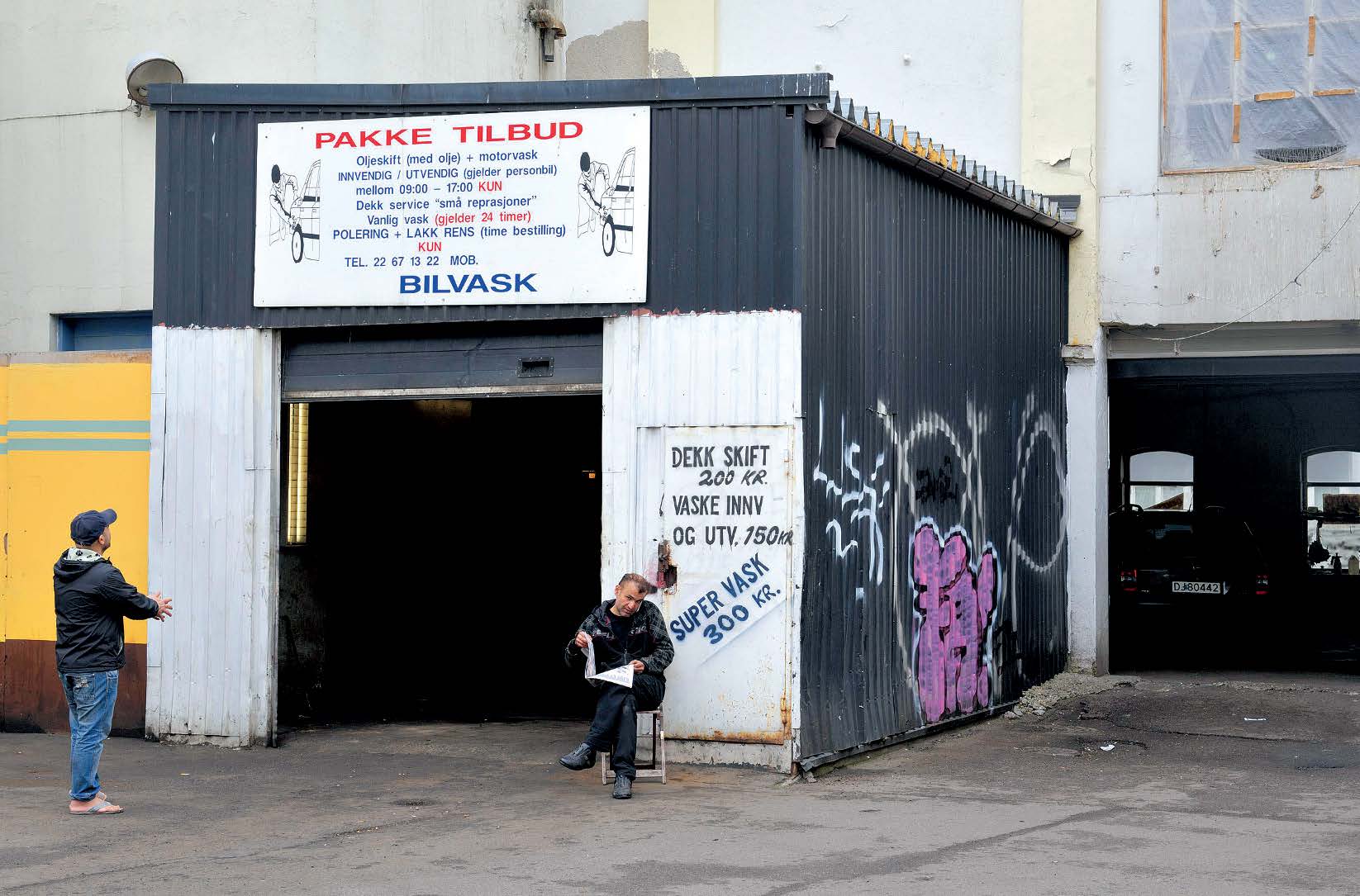 Endring i ordforrådet
Dei mest brukte orda endrar seg minst
ord som forsvinn, er ord vi ikkje treng meir
f.eks. fordi gjenstanden ikkje er i bruk lenger
eller nye ord har erstatta det gamle
engelske ord tek over
vanleg over heile verda
Språrådet skal finne norske avløysarord
vanskeleg å erstatte
fordi det engelske ordet allereie er innarbeidd
fordi det engelske ordet gir andre konnotasjonar
Purisme
Norsk ikkje puristisk i dag, men det var idealet for Aasen og Knudsen
Vanleg med fornorsking
fransk chauffeur → sjåfør
men bør vi skrive beiken eller bacon?
Omsetjingslån er også vanleg: kringkasting av broadcasting
Island har ein puristisk språkpolitikk